U.S. Federal Statistical System
Janet Harrah, senior director
Center for Economic Analysis and Development
Haile College of Business
Northern Kentucky University
13 Principal Statistical Agencies
National Center for Education Statistics (Education Department)
National Center for Health Statistics (Health and Human Services Department)
National Center for Science and Engineering Statistics (National Science Foundation)
Office of Research, Evaluation, and Statistics (Social Security Administration)
Statistics of Income (Treasury Department)
U.S. Census Bureau (Commerce Department) **
U.S. Energy Information Administration (Energy Department)
Bureau of Economic Analysis (Commerce Department) **
Bureau of Justice Statistics (Justice Department)
Bureau of Labor Statistics (Labor Department) **
Bureau of Transportation Statistics (Transportation Department)
Economic Research Service (Agriculture Department)
National Agricultural Statistics Service (Agriculture Department)
Collectively, the U.S. government has more than 250,000 published data sets
Census geography
Standard Hierarchy of Census Geographic entities
Metropolitan and Micropolitan Statistical Areas are collectively referred to as Core-Based Statistical Areas.

Places are what most people refer to as cities.  

Census designated places:  unincorporated communities that are locally recognized and identified by name (102 KY)
Source:  U.S. Census Bureau, July 2010
Geographic identifiers (GEOID)
GEOIDs are numeric codes that uniquely identify all administrative, legal and statistical geographic areas for which data are tabulated.

The American National Standards Institute IANSI) maintains the Federal Information Processing Series (FIPS Codes) and Geographic Names Information System (GNIS Codes).

The Census Bureau has published FIPS codes in census products for more than 30 years
FIPS
FIPS Codes are assigned alphabetically
Kentucky			21
Counties in Kentucky
Boone County, KY		21015
Campbell			21037
Kenton			21117
Cities in Kentucky are not nested and thus do not necessarily start with 21
Covington, KY			17848 			
Covington, GA			20064
EVERY geography that has data collected will have a unique FIPS code
DATA PITFALL – BEWARE
Not all geographies are stable over time.
The data published for the Decennial Census are not updated to reflect changes in geographic definitions.
Therefore, if you download data from the 1990, 2000, and 2010 Census for the Cincinnati MSA the data will not be geographically consistent over time.

IMPORTANT:  Some data sets are revised to reflect geographic changes while others are not.  This is not consistent across Federal Statistical Agencies
Definition of Cincinnati msa counties added and deleted
Cincinnati msa:  2013
Cincinnati msa:  2018
Source:  Census Bureau Delineation Files
Geography changes
Each year some new entities come into existence and other entities are dissolved. This may be the result of new incorporations or statistical delineations, the redrawing or splitting of administrative areas, disincorporations, mergers and consolidations, and other types of changes.
The Census Bureau publishes an inventory of entity changes each year.

BEST PRACTICE:  Confirm each data source for each time period in your analysis is using the same geographic definitions.  The same name is not sufficient evidence.
Which Kansas City metro do I want?
Note the FIPS codes are not the same
Non-standard ces areas
When metropolitan areas cross state boundaries, the state with the largest share of employment is referred to as the controlling state for the MSA; that is, it collects the relevant area data from the other state(s) and sums it to produce the final estimate value for the MSA. However, there are a few MSAs and Metropolitan Divisions where the non-controlling state’s part represents a very significant percentage of the state’s total statewide employment. In these cases the non-controlling states were interested in having a separate estimate for its portion because of its importance to the state. If the intrastate portion has an employment size of at least 250,000 and represents at least 15% of total statewide employment, acceptable estimates can be made for intrastate parts, and the parts sum to derive the official interstate definition.
Bls Geography pick list
Why is Cincinnati not listed?
Controlling state
When metropolitan areas cross state boundaries, the state with the largest share of employment is referred to as the controlling state for the MSA;

For Cincinnati the controlling state is Ohio
For Louisville the controlling state is Kentucky
State LMI
Each state Labor Market Information bureau, partners with the BLS to collect data using a consistent methodology.
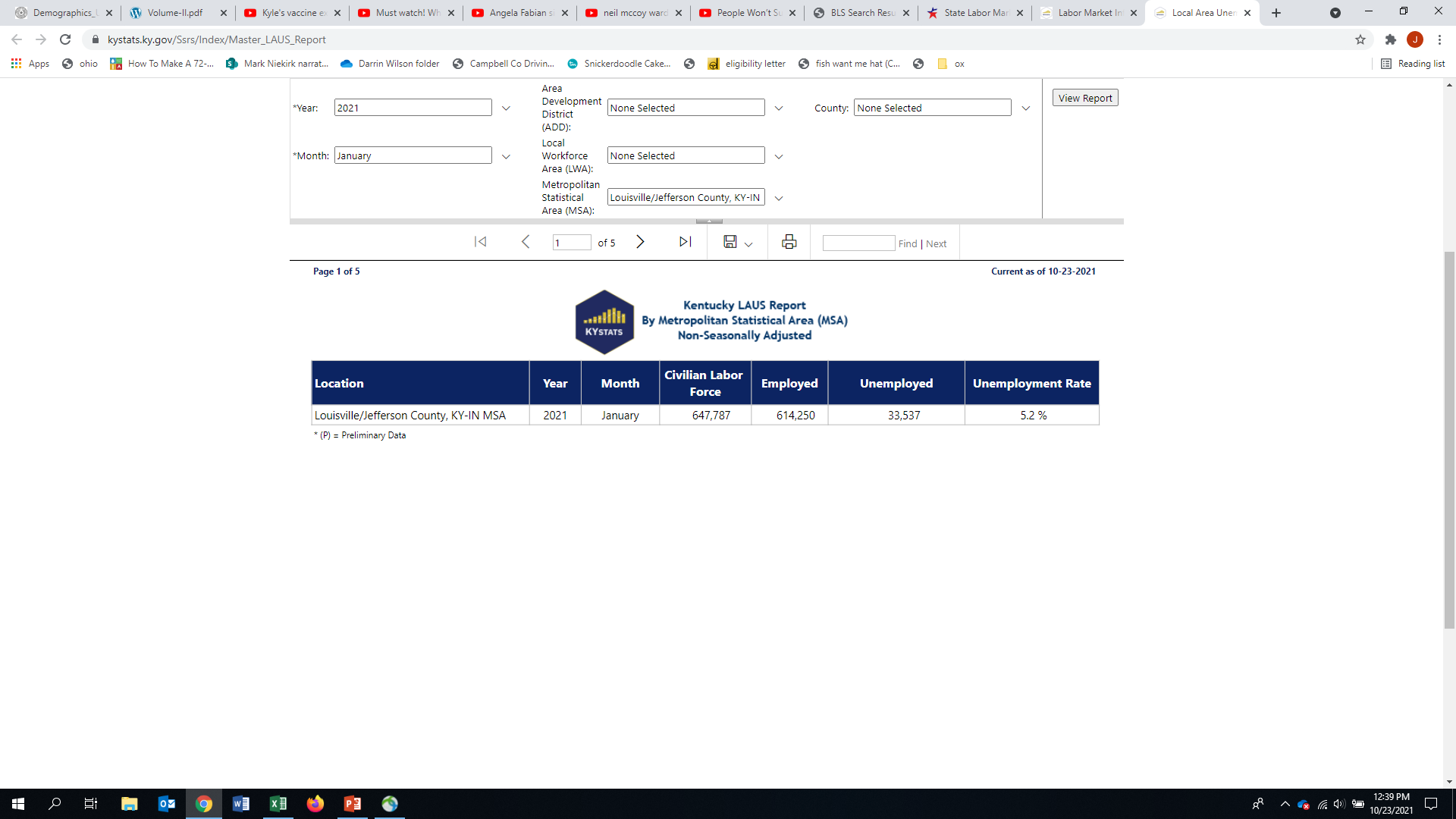 Race, ethnicity, Ancestry
Race, ethnicity, ancestry
Race is associated with biology
White, Black or African American, American Indian and Alaska Native, Asian, Native Hawaiian and Other Pacific Islander, Some other race, and two or more races
Ethnicity is associated with culture
Hispanic, Non-Hispanic
Persons who identify their origin as Spanish, Hispanic, or Latino may be of any race
Ancestry
Refers to a person’s ethnic origin or descent, "roots," or heritage, or the place of birth of the person or the person’s parents or ancestors before their arrival in the United States.  Examples include German, Chinese, or Egyptian.  
NOTE:  The Federal Statistical System does not categorize data by religious belief or affiliation.
Will whites remain the majority of the U.S. population?
Data source:  U.S. Census Bureau projections 2017-2060
Data source:  U.S. Census Bureau projections 2017-2060
Know your codes
NAICS codes
The North American Industry Classification System (NAICS) is the standard used by Federal statistical agencies in classifying business establishments for the purpose of collecting, analyzing, and publishing statistical data related to the U.S. business economy.  
A numeric, hierarchical classification system that groups all business establishments into industries based on production processes.
Detail level from a 2-digit sector to a 6-digit national industry
NAICS Structure
SECTOR		2-DIGIT			XX
SUBSECTOR		3-DIGIT			XXX
INDUSTRY GROUP	4-DIGIT			XXXX
NAICS INDUSTRY	5-DIGIT			XXXXX
U.S. INDUSTRY		6-DIGIT			XXXXXX
EXAMPLE OF NAICS STRUCTURE
SECTOR		72	Accommodation and Food services
SUBSECTOR		721	Accommodation
INDUSTRY GROUP	7211	Traveler Accommodation
NAICS INDUSTRY	72111	Hotels (except casino hotels and motels)
U.S. INDUSTRY		721110	Hotels (except casino hotels and motels)
SOC CODES
Standard Occupational Classification (SOC) system is a federal statistical standard used by federal agencies to classify workers into occupational categories for the purpose of collecting, calculating, or disseminating data. All workers are classified into one of 867 detailed occupations according to their occupational definition.
CIP CODES
The Classification of Instructional Programs (CIP) is code system of instructional programs with the purpose to facilitate the organization, collection, and reporting of fields of study and program completions.
What is the demand for nurses?
What industries hire nurses (NAICS)
What type of nursing occupations exist (SOC)
What type of education is needed for each occupation (CIP)

Crosswalks and matrices allow user to link data across coding systems
CIP to SOC/SOC to CIP:  https://nces.ed.gov/ipeds/cipcode/post3.aspx?y=56
NUMEROUS Other coding systems
NAPCS – North American Product Classification System used for classifying imports and exports

NCES School ID is a 12 digit code identifying each school and school district in the U.S.
DATA SELECTION
DATA SELECTION CRITERIA
Release and revision schedule
Geographic coverage
Industry coverage
Seasonal data availability
Geographic changes – time series updated or not to reflect changes
Data selection:  Release schedule
EMPLOYMENT DATA
BLS Current Employment Statistics:  MONTHLY
August estimates released 3rd week in September
Census County Business Patterns:  ANNUALLY
2019 data released April 2021 
BEA Employment by Industry:  ANNUALLY
2019 released in Nov. 2020 NOTE:  revised statistics for 2013-2018
Caution:  Growth Rates
Month-to-month comparisons using non-seasonally adjusted data is equivalent to comparing apples to oranges. 
If you are using non-seasonally adjusted data year-over-year, monthly comparisons should be used. 
Comparing April 2011 to April 2012 is appropriate. 
Comparing April 2012 to March 2012 is not an apple-to-apple comparison.
DATA SELECTION:  GEOGRAPHIC COVERAGE
EMPLOYMENT DATA
BLS Current Employment Statistics:  U.S., STATES, METROS
Census County Business Patterns:  U.S., STATES, METROS, COUNTIES, ZIP CODES
BEA Employment by Industry:  U.S., STATES, METROS, COUNTIES
DATA SELECTION:  industry COVERAGE
EMPLOYMENT DATA
BLS Current Employment Statistics:  
Excludes:  proprietors,  the  unincorporated  self-employed, farm workers, domestic workers, and military personnel
Census County Business Patterns:  
Excludes:  self-employed, railroad employees, farm workers, postal services, most government employees 
BEA Employment by Industry:
Includes:  farm workers, private households, private elementary and secondary schools, religious membership organizations, railroads, military and the self-employed
Data selection:  revisions
Best practice:  Significant emphasis should not be placed on single or a few select data points when they are described as either “preliminary” or at any time prior to revision. 
Monthly and quarterly data, in particular, should be used to discuss general trends (up or down, fast or slow) with the recognition that the magnitude of change (e.g., a specific number or percentage) is likely to be revised up or down over time.  
Depending on the data set these revisions can be substantial.
FIRM VS. ESTABLISHMENT(CBP VS. statistics of us business)
CENSUS:  demographics
Census Bureau
Populations Estimates Program (administrative data and modeling)
American Community Survey (sample survey)
Decennial Census (head count)
Used mostly for redistricting (fewer demographic data)
BUT
For 2020 the ACS will only release limited 1-year experimental estimates, which will not be available on data.census.gov 
CAUTION:  you cannot compare Decennial Census and ACS data
COUNT VS. PERCENT
One is not preferable; the question determines which is best
Of the 120 counties in KY, 64 lost population between 2010 and 2019
Up 20.6% or 9,730 people, Scott was the fastest growing county
Up 8.9% or 26,304 people, Fayette County added the most people  

At its current 2.1% average annual growth rate, Scott County would not have a population equal to Fayette in 50 years assuming zero population growth for Fayette
Births, Deaths, natural increase
Birth Rate = number of live births in a year for every 1,000 people in the total population

Death Rate = number of deaths in a year for every 1,000 people in the total population

Natural Increase = the difference between the birth rate and the death rate per 1,000 people

Without migration if a region’s natural increase is NEGATIVE, the region is losing population over time (think Japan)
Huntington-Ashland, WV-KY-OH has experienced a negative natural increase over the past decade (a net loss of 3,285 people) coupled with out migration
2020 Census:  race & ethnicity
“It is important to note that these data comparisons between the 2020 Census and 2010 Census race data should be made with caution, taking into account the improvements we have made to the Hispanic origin and race questions and the ways we code what people tell us.”
“We are confident that differences in the overall racial distributions are largely due to improvements in the design of the two separate questions for race data collection and processing, as well as some demographic changes over the past 10 years.”
For the most part, the media has ignored this caution
2 questions (Hispanic Origin and Race) – 
Changes in the questions and instructions
Changes in the coding of answers
2020 Census:  race & ethnicity FAYETTE COUNTY, KY
Census diversity measures
Best Practice:  Do not use majority/minority measures
Diversity Index
Prevalence rankings and diffusion score
Prevalence maps
Diversity Index (DI)
DI:  the chance that two people chosen at random will be from different racial and ethnic groups
Ranges in value from:
0 (everyone has same rae/ethnicity) to 
1 (nearly everyone in the population has a different race/ethnicity)
In the real world the DI never equals 1

Thought question:  With more corporations having diversity and inclusion goals, how does a mostly White, Non-Hispanic community address diversity and inclusion in its workforce?
Prevalence rankings and diffusion score
Prevalence Rankings is just a fancy way of saying you are showing data for the 1st, 2nd, and 3rd largest minority groups within a region.  

The Diffusion Score is simply a measure of the percentage of the population not in the 1st, 2nd, or 3rd prevalence groups.  The higher the score, the less concentrated the population is in the 3 largest race/ethnic groups.

Prevalence Mapping: refers to mapping data for comparison geographies showing the geographic distribution of the largest or second-largest racial or ethnic group
Example:  New diversity measures
Prevalence Rankings, Scott County, KY:  2020 Census
Diffusion score = 6%
GROUP QUARTERS
Students are counted in the location of the University
American community survey  Basics
Surveys 3.5 million addresses per year
Informs $675 billion in Federal spending each year (all means tested programs)
Covers 40+ topics
Social:  Ancestry, citizenship, disability, educational attainment, etc.
Demographic:  Age, Hispanic Origin, race, relationship, sex
Economic:  Commuting, employment status, Food Stamps, income, poverty, etc.
Housing:  Tenure, occupancy, vehicles, year built, etc.
American Community survey:  which one to use?
One-year Estimates (2 types)

Large geographies 
One-year 65,000 people minimum
One-year Supplemental Estimates 20,000 people minimum
Most current estimate
Five-year Estimates

Small geographies


Most precise estimates
General guidance for ACS
Compare similar period (1-year and 5-year estimates are not comparable)
Guides for comparison of data over time (Caution)
Changes is geographic boundaries
Changes in the questionnaire or coding

DO NOT EXPECT ACS ESTIMATES TO MATCH 
DECENNIAL CENSUS
Are ACS changes statistically significant
Most users ignore this question and simply use the estimates
Caution:  If your analysis will impact spending it is worth the effort to check for statistical differences especially for small geographic areas.  The margins of errors can be quite large.
No need to do the math yourself
Statistical testing tool – downloaded Excel file prepared by Census Bureau
population
Total population
Age and Sex 
Ancestry
Language Spoken at Home
Native and Foreign Born
Residential Mobility (have you moved)
Veterans
Income & poverty
income
poverty
Census Bureau’s money income does not equal the Bureau of Economic Analysis’ personal income

Money income does NOT reflect the value of noncash benefits such as food stamps, health benefits, and subsidized housing.
Census Bureau uses a set of money income thresholds that vary by family size and composition to determine who is in poverty. If a family's total income is less than the family's threshold, then that family and every individual in it is considered in poverty. The official poverty thresholds do not vary geographically.
Education
Attainment
Enrollment
Educational attainment refers to the highest degree a person has received or the highest level of education that an individual has completed.
Data on school enrollment captures the population who report being enrolled as a student in a program which leads to a high school diploma or college degree. Schools are designated as either public or private institutions. Except where it is counted separately, home schooling is considered private school
Housing & characteristics
Occupancy status
Building permits survey (bps)
Total units
Vacant
Occupied
Owner occupied
Renter occupied
Provides data on the number of new housing units authorized by building permits. Data are available monthly, year- to- date, and annually at the national, state, selected metropolitan area, county and place levels. The data are from the Building Permits Survey.
Families & living arrangements(includes marital status)
Households
FAMILIES
Every occupied housing unit constitutes a household.

Each household has one householder

Two college students rooming together constitute one household, but not a family.
Families are a subset of households

A family consists of a householder and one or more other people living in the same household who are related to the householder by birth, marriage or adoption

A married couple constitute one household and one family.
Labor force
Employment status
Class of worker
Commuting
Industry
Occupation
Work experience
Occupation – Acs(less occupational detail; demographic crosstabs)
BLS (OEWS)(more occupational detail (33); salary scale)
Commuting (journey to work)
Commuting data include:
Where people work and live
Time trips start
How they travel (car, bike, walk, bus)
Length of trip
5-Year ACS Commuting Flows files
Workers’ residence location and workplace location are coupled, and a commuting flow is generated

Commuting flow estimates are not included among standard annual ACS products
economic conditions and trends
Bureau of economic analysis
Gross Domestic Product
Personal Income
Employment and Wage Estimates 
Regional Price Parities
Gross domestic product (GDP)
GDP by county is the value of goods and services produced by the county's economy less the value of goods and services used up in their production. It is the sub-state counterpart of the nation's GDP.

BEA produces both nominal and real estimates.  Convention is to present real (inflation-adjusted) data and use real to calculate growth rates.

GDP estimates are available by industry by county.
Personal income
Personal income is defined as the sum of wages and salaries, supplements to wages and salaries, proprietors’ income, dividends, interest, and rent, and personal current transfer receipts, less contributions for government social insurance.  (real and nominal)

Negative Growth Rates:  Be careful calculating growth rates for farm income.  Two negative years can result in a positive growth rate.
Personal income notes
Personal income is measured at the Place of Residence (it is not a sum of the wage and salary earnings paid out by employers located within the county)
Personal income includes employer contributions to pension funds
Personal income includes the value of government transfers
SNAP benefits, housing, Medicaid, Medicare
Per capita personal income
PCPI = total personal income divided by the resident population
Note:  the presence of a large institutional population – college or prison – will tend to keep the PCPI of an area artificially low and thus does not necessarily represent the economic well being of permanent residents.  
Caution:  Farm proprietors’ income as measured for personal income reflects returns from current production; it does not measure current cash flows. Sales out of inventories are included in current gross farm income, but they are excluded from net farm income because they represent income from a previous year’s production.
PCPI as a percent of u.s. averageComparison across regions
Pcpi:  Elizabethtown-Fort Knox, KY (Metropolitan Statistical Area)
Annual percent change
Comparison against past performance
As a percent of us average
Comparison against a benchmark
Personal income vs money income
Personal income differs from money income mainly because money income consists only of the income received by individuals in cash and cash equivalents. Personal income, unlike money income, includes imputed income, lump-sum payments not received as part of earnings, certain in-kind personal current transfer receipts—such as Medicaid, Medicare—and employer contributions to health and pension plans

Do not expect BEA’s personal income; Census Bureau’s money income, or the IRS’ adjusted gross income estimates to match.
employment
Measures the number of jobs with industry detail

A count of jobs (not people)
Covers wage and salary jobs as well as self-employment
Proprietors employment broken out by farm and non-farm
WORKFORCE
Bureau of Labor Statistics
Local Area Unemployment Statistics (LAUS)
Current Employment Statistics (CES)
Quarterly Census of Employment and Wages (QCEW)
Occupational Employment Statistics (OES)
Job Openings and Labor Turnover Survey (JOLTS)
https://fred.stlouisfed.org/ :  FRED includes economic data on 816,000 U.S. and international time series from 107 public and private sources
CAUTION:  RESIDENTS VS BUSINESS LOCATION
Current Employment Statistics (CES) and QCEW
Count of JOBS
A part-time or full-time job each count as one job – no distinction made
Counted at the location of the job

Local Area Unemployment Statistics (LAUS)
Count of PEOPLE
Person counted as employed regardless of the numbers of jobs they have
Counted at the location of residence
EXAMPLE:  JOBS VS. PEOPLE
In July 100 individuals are employed in our community.  Each person has two part-time jobs.  Therefore, the number of employed would equal 100 and the number of jobs would equal 200. 

In August, those same 100 individuals are now each working one full-time job The number of employed remains unchanged at 100.  The number of jobs would decline to 100 – a whopping 50% decline in the number of jobs. 

Is that bad?  From the individual’s standpoint this might be considered a great improvement – 1 full-time job versus 2 part-time jobs.
Burning glass data
How it’s described
limitations
The company’s artificial intelligence technology analyzes hundreds of millions of job postings and real-life career transitions to provide insight into labor market patterns. This real-time strategic intelligence offers crucial insights, such as which jobs are most in demand, the specific skills employers need, and the career directions that offer the highest potential for workers.
Is a job posting for 1 job or 300 openings for the same position?

Is this one-time demand or ongoing demand?
Current Workforce Trends
Kentucky Initial and Continuing Claims (4-week moving average)
Initial Claims remain above 2019 pre-Pandemic levels
Data source:  St. Louis Federal Reserve, FRED
[Speaker Notes: Current labor market indicators are exhibiting contrary trends.  Initial claims for unemployment, while having declined in recent months, still remain higher than their pre-pandemic levels in 2019.
 
Continuing claims in Kentucky have now returned to pre-Pandemic levels.  

With initial claims remaining elevated, it is likely that the continuing claims are down simply because people have run out of benefits.  

Also, the elevated claims seem at odds with the lack of workers narrative.]
Unemployment Rate, Kentucky and Cincinnati MSA
Data source:  U.S. Bureau of Labor Statistics
[Speaker Notes: Even as initial claims remain above pre-Pandemic levels, Kentucky’s 3.7% unemployment rate in August has fallen below the 2019 pre-pandemic level of 4%.  In the metro area the unemployment rate is still slightly above pre-Pandemic levels

 
So, the question is: Why do initial claims remain high when the unemployment rate has returned to pre-pandemic levels?]
U.S. and KY Civilian Labor Force Participation Rate (persons 16 years and over)
Data source:  U.S. Bureau of Labor Statistics
[Speaker Notes: The answer to this contradiction can be found by looking at the labor force participation rates.  Kentucky’s LFPR in August 2021 was 56.4%, which was down from 59.3% in 2019.  While this might seem like a small percentage difference, it represents the exit of a lot of people from the labor force.  
 
So, even as large numbers of Kentuckians are losing jobs and remain unemployed, many employers are having difficulty in hiring.]
Percent of Population 16 and Over by Agein the Labor Force, 2019
If KY matched U.S. rates, KY would have 273,000 more people in the labor force
Data source:  U.S. Census Bureau, American Community Survey Table B23001
Average Weekly Hours and EarningsKentucky and Cincinnati MSA
Data source:  U.S. Bureau of Labor Statistics
[Speaker Notes: Adjusted for inflation weekly earnings up less than $15 since 2019]
Kentucky Change in Jobs by Industry
Data source:  U.S. Bureau of Labor Statistics
Nearly 30,000 jobs lost is leisure & hospitality vs. 27% decline in mining and logging jobs.  Which has the greatest impact?
Part-time Jobs:  United States 2021
Data source:  U.S. Bureau of Labor Statistics, Current Population Survey
Inflation Rate (year-over-year percent change in CPI)
Inflation on track to rise 5.5 to 6% for the year; highest level in 30 years (1990)
Data source:  U.S. Bureau of Labor Statistics
Unfilled Jobs:  Small Business #1 Concern
NFIB:  Record-high 48% of small business reported unfilled job openings
Historical average just 22%

NFIB:  42% of owners reported raising compensation, a 48-year record high

National JOLTS data (August 2021)
Job openings:  10.7 million
Hires:  6.9 million
Separations:  7.1 million
Layoffs:  1.4 million
Quits:  5.2 million
Number of Jobs, Kentucky and Cincinnati MSA (seasonally adjusted)
KY:  69,400 jobs short of recovery
MSA:  30,700 jobs short of recovery
Data source:  U.S. Bureau of Labor Statistics
[Speaker Notes: In both Kentucky and the Cincinnati MSA, the labor market while recovering has yet to regain pre-pandemic levels.  One of the primary factors hindering recovery is the lack of qualified talent.
 
This is where NKU and other educational institutions help by filling the talent pipeline with qualified workers.]
BLS 2019-2029 Employment Projections
United States
[Speaker Notes: So, what types of workers are needed?  Where are the talent pipeline gaps?
The U.S. Bureau of Labor Statistics just released new employment projections by occupation and industry in September 2020.  While the full impact of COVID is not reflected in these projections, the long-term demographic impacts of aging are, along with the changing industrial distribution of jobs within the United States.  While the projections for our region have not been released yet, these trends will impact Northern Kentucky very similarly.  
What are some key takeaways from those projections?]
Changing Macro Economy:  2019-2029
GDP forecasted to grow more slowly at average annual rates of 1.8%
Labor productivity is expected to grow at an annual rate of 1.8 percent
Unknown:  impacts of COVID, monetary policy, fiscal policy
[Speaker Notes: First Takeaway:  The projections reflect changing macro-economic conditions resulting in slower rates of GDP growth than in the past decade.  However, with increased technology, productivity is expected to return to more normal rates of growth.  It is still too early to fully understand the ramifications of COVID on the demand for labor.]
Total Employment:  Modest Growth
Graphic produced by U.S. Bureau of Labor Statistics
[Speaker Notes: Second Takeaway:  Total employment over the next decade is expected to increase just 3.7%.  That translates to an average annual growth rate of 0.4%, which represents a slower rate of job growth than during the past decade.
As many of you are aware, the economic trends in the Cincinnati MSA are similar to the U.S. overall in trajectory, but usually at a slower rate of growth.  
This forecast suggests that overall job will be slow.  However, as we will see, job growth is not projected to be even across industries or occupations.]
Industry Winners and Losers
Graphic produced by U.S. Bureau of Labor Statistics
[Speaker Notes: Third Takeaway:  While overall employment growth is expected to modest, there will be industry winners and losers.
For example: Healthcare, with an average annual job growth of 1.4%, is expected to lead all industries.  
Another industry important to the NKY economy is transportation and warehousing, expected to grow at an average annual rate of 0.6%.
On the other hand, Manufacturing is expected to contract, declining by 0.4% annually.]
Occupational Demand: Healthcare, IT, Business
Graphic produced by U.S. Bureau of Labor Statistics
[Speaker Notes: Fourth takeaway:  Healthcare will continue to lead job growth.  
Healthcare support occupations are projected to increase by more than 22% over the next decade.  
Most of the fastest growing occupational groups fall into one of three groups: Healthcare, IT, and Professional and Business Services.]
Healthcare Leads Occupational Growth
Graphic produced by U.S. Bureau of Labor Statistics
[Speaker Notes: Six of the 10 fastest growing occupations are related to healthcare.  
Demand for Nurse Practitioners is expected to increase by 52.4%, adding 110,700 jobs nationwide at a median salary of $111,680.  
Another fast-growing occupation is Information Security Analysts, expected to grow by 31.2% adding 40,900 jobs at a median salary of $103,590.]
STEM Occupations
Graphic produced by U.S. Bureau of Labor Statistics
[Speaker Notes: Fifth Takeaway:  Demand for STEM talent continues to grow at above average rates: 8% compared to 3.7% for all jobs.  These occupations continue to have well above average median earnings.  Median earnings for STEM occupations are more than double those of non-STEM occupations.
GRAPH 14]
Earnings Rise, Unemployment Falls with Educational Attainment
Graphic produced by U.S. Bureau of Labor Statistics
[Speaker Notes: These employment projections and data from 2020 highlight the importance of education to labor market outcomes.  
As shown in the graph, earnings rise with educational attainment.
Additionally, labor force attachment increases with education as well.  The rate of unemployment during the pandemic showed an inverse relationship with lower unemployment rates for those with more education.]
Rapidly Aging Workforce
Graphic produced by U.S. Bureau of Labor Statistics
[Speaker Notes: final takeaway from the projections is a challenge that all regions, including NKY, will have to contend with. That challenge is a rapidly aging workforce.  
As shown in the graph, today nearly 1 in 4 workers is over the age of 55.  Within 10 years, all Baby Boomers will be of retirement age.  On the other end of the spectrum, young people make up an ever-shrinking share of the labor force.  Just 20 years ago, 16 to 24-year-olds made up 16% of the labor force.  Today it is 12.9% and expected to fall another 1.5% over the next decade.   
So how is NKU responding to the challenges arising from COVID and a rapidly changing economic and demographic landscape?]
U.S. Total Separations Rate, nsa, August 2021
*Turnover rate is separations as a percent of total employment
Data source:  U.S. Bureau of Labor Statistics
Challenges of Talent Attraction & Retention
Retention Challenges:
High turnover rates 
High rates of retirement
Employees hesitant to return to workplace
Employee burnout
COVID vaccine mandates

Most positions require:
Extension of the posting timeframes
Offers to multiple candidates 
Requests for starting salary to be at or above our existing salary ranges
COVID has increased turnover rates across industries and occupations
Q&a